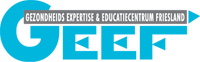 Platform GEEF

Gezondheid Expertise en Educatiecentrum Friesland
Marianne Vermeulen
Huismeester van Huis van het Heden
Noordelijke Hogeschool Leeuwarden
Platform GEEF 201516 participanten Wonen, Zorg, Gemeenten en Onderwijs
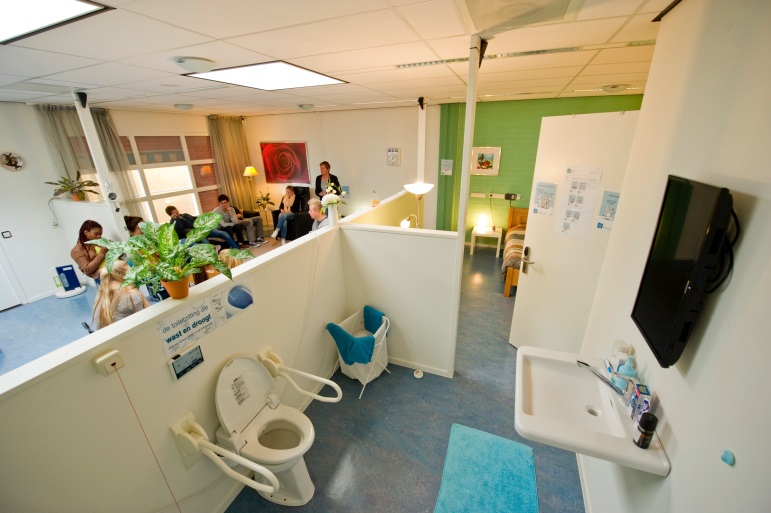 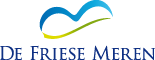 Langer zelfstandig, veilig en vertrouwd              thuis wonen met dementie
Veilig zijn in huis;
  Deurbel met camera > ook op deurspion
  Sensoren en detectoren >
     * deuren
     * in bed / stoel
     * op de grond
     * gasfornuis
     * warmwater ventiel
     * brandmelder / koolmonoxide melder
     * valdetector
     * verlichting met bewegingssensor
  Begeleiding door medicijncassette met herinneringssignaal
Sensoren voor aan de deur of raam
Hulpmiddelen ondersteund door platform
Ondersteuning mantelzorger > veilig op weg
Meldingen op telefoon krijgen
Beeldscherm / beeldtelefoon
Wandelen met communicatie mogelijkheden
      mobiele alarmering
Wandelen / fietsen met dwaaldetectie
      zorgriem / horloge 
Actieve monitoring van leefpatroon [dag /nacht]
Horloge dat zelf alarm meld
Pager voor zintuigelijke beperking
Zenders met en zonder GPS en valdetectie
Aanraakscherm met bescherming
Beeldtelefoon
Ondersteuning om voldoende te drinken
Hoe komt u aan informatie en waar te vinden
Handig bij zelfstandig www.wzs.amsterdam.nl 
Platform 31 Handreiking “Comfortabel wonen met dementie”
www.geheugenhulp.nl 
www.thuiswonenmetdementie.nl 
www.safethuis.nl 
www.alzheimer-nederland.nl 
www.modernedementiezorg.nl 
www.parkinsonnext.nl 
www.dirkseanderszorgen.nl 
www.hadikhetmaargeweten.nl 
www.safethuis.nl 

Zie 
www.platformgeef.nl
                                                                         Bedankt voor de aandacht